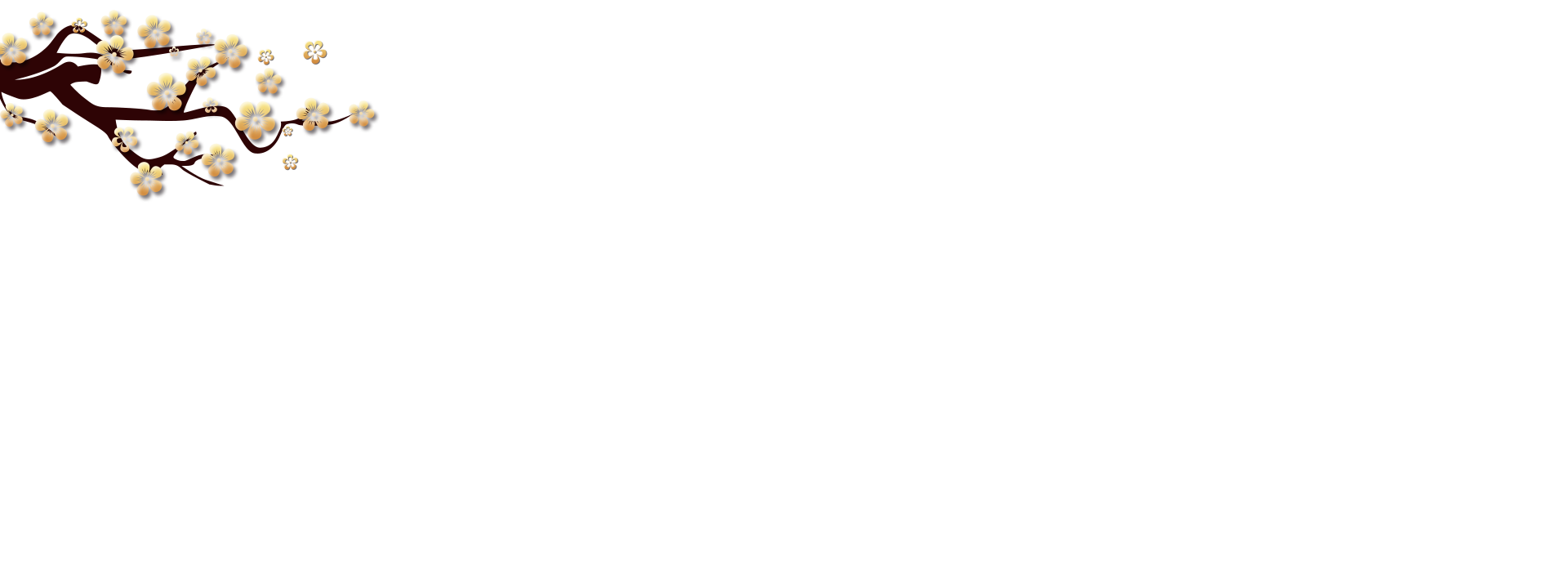 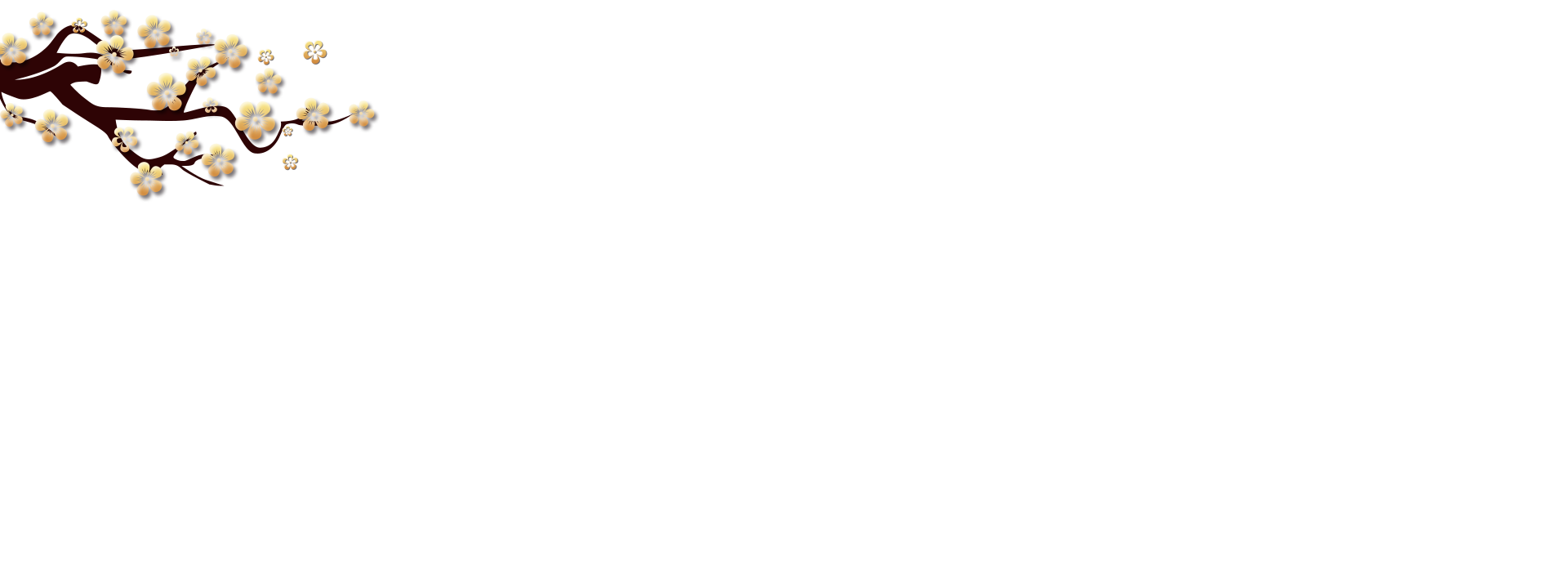 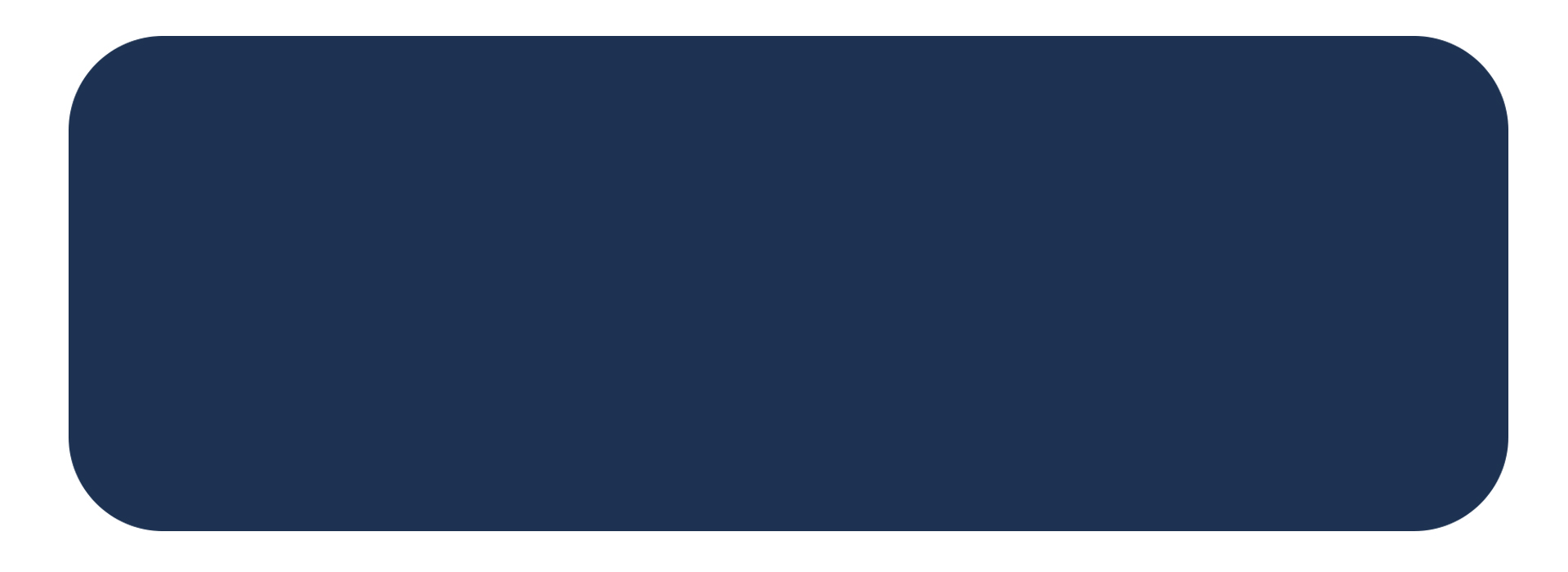 第2课新航路开辟后的食物物种交流
统编版高中必修二经济与社会生活
演讲人：周瑞
课程标准：
  了解新航路开辟后各大洲之间的食物物种交流及其对人类历史的影响。了解世界历史发展的多样性，理解并尊重世界各国、各民族的文化传统，形成广阔的世界视野，树立正确的文化观。
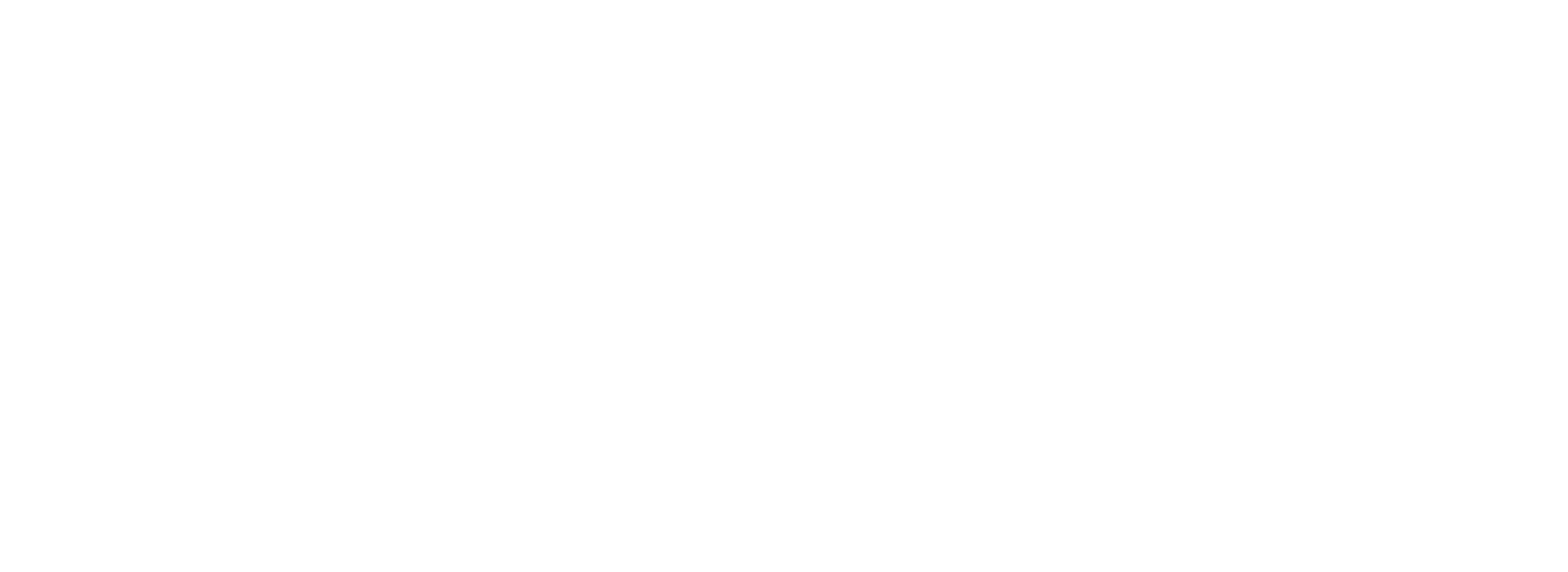 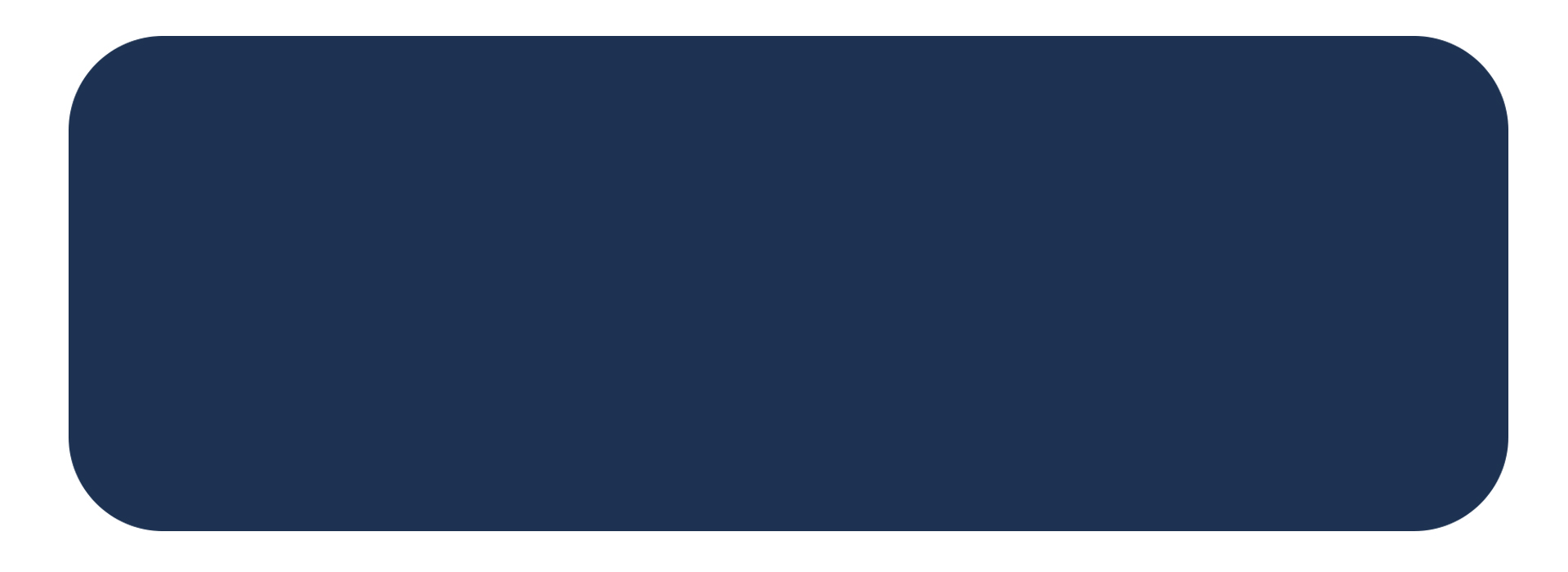 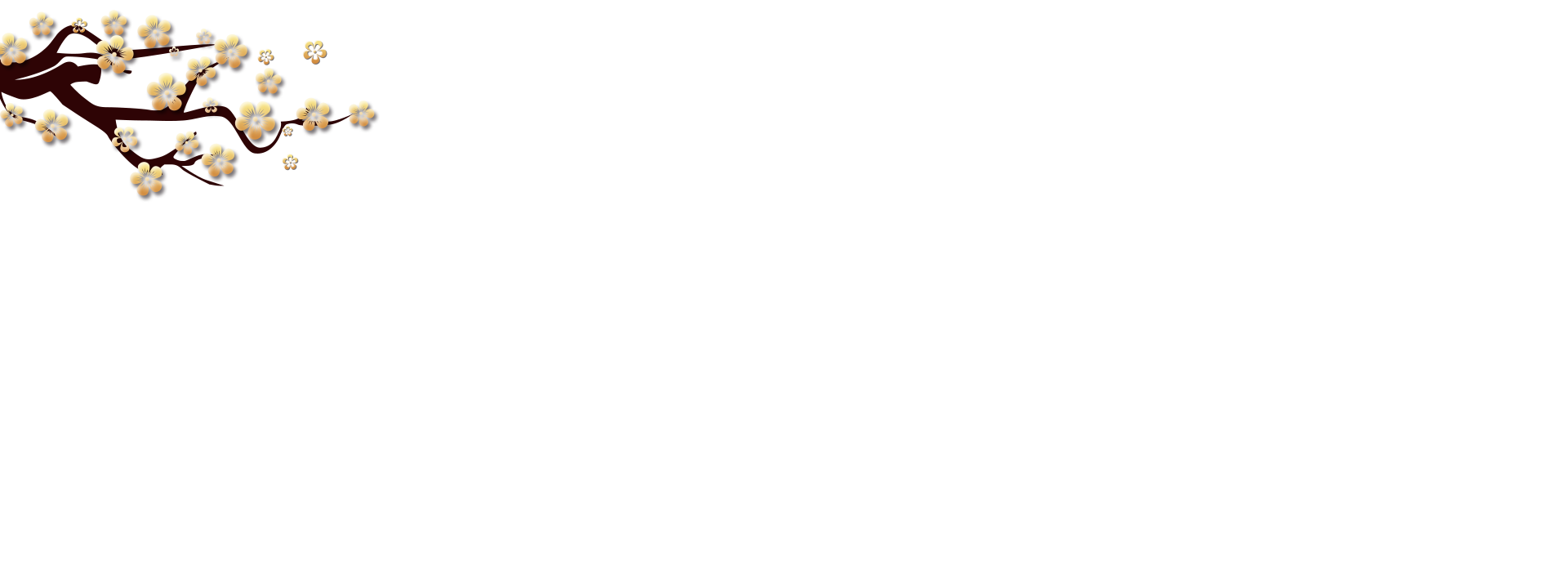 “远走他乡”---美洲物种的外传
“礼尚往来” ---其他地区物种在美洲的推广
目录
“命运与共” ---食物物种交流带来的影响
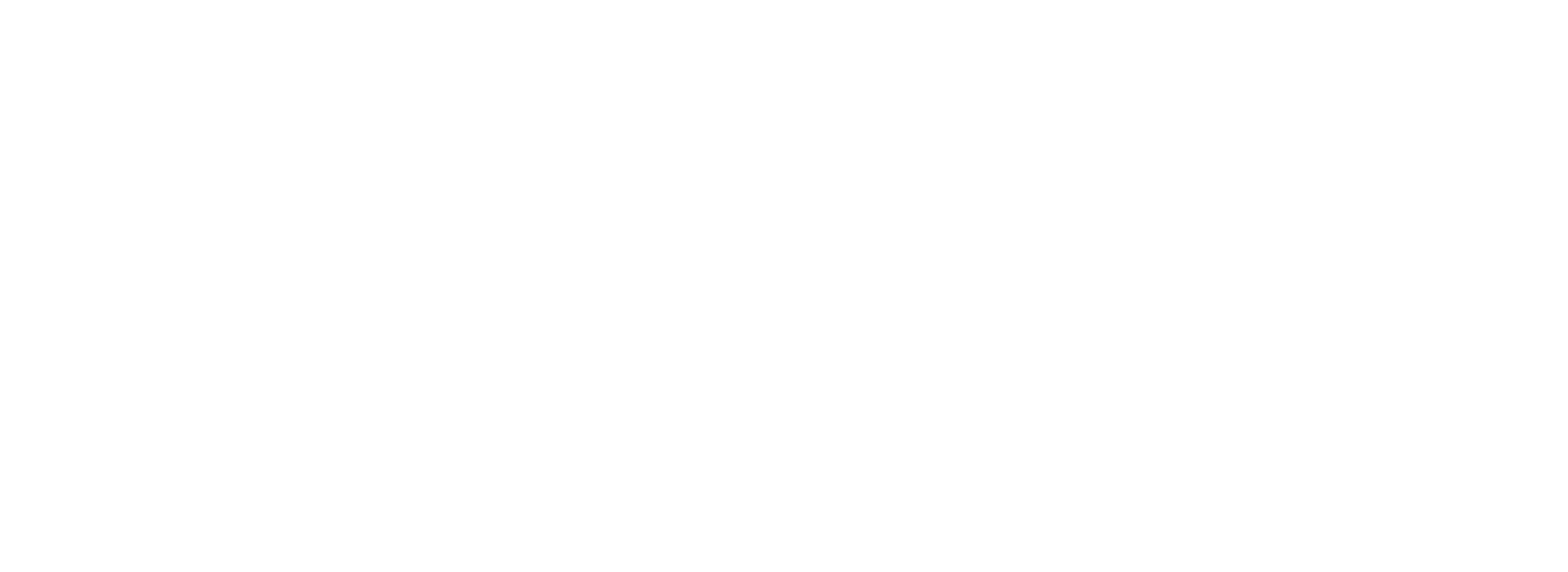 一、“远走他乡”---美洲物种的外传
★自主学习：阅读教材，介绍美洲物种在欧洲的传播，并分析其特点。
材料  马铃薯传入英国后，很长一段时间种植几乎处于停滞状态。……死板的英国人认为，马铃薯是对小麦面包营造的传统食物文明的破坏。直到1794年，英伦诸岛小麦歉收，面包价格暴涨，食品短缺引发社会骚乱，此时，对于要不要吃马铃薯，英国社会展开了一场大辩论，在当时颇具声望的农学家阿瑟杨也宣称：马铃薯是“丰富之根”，可以保证英格兰人免受饥饿。
                            ——《马铃薯的世界传播之旅》
1.传播
（1）玉米——①传入欧洲，最初只种植在庭院中，供观赏。②16世纪中叶起，玉米在南欧广泛种植，成为主要粮食和饲料作物之一。③17世纪，成为仅次于小麦的粮食作物，传遍欧洲。
（2）马铃薯——①最初只种植在庭院中，供观赏。②16世纪末，作为食用作物开始在欧洲推广。
（3）甘薯——传播缓慢。
（4）番茄——①由西班牙人带回欧洲，最初也是作为观赏植物。②18世纪中叶开始作为食用栽培。③18世纪末，欧洲培育的番茄新品种传回美洲。
（5）辣椒——①15世纪末传入西班牙。②16世纪，辣椒传到英国等欧洲国家。
2.特点：
    由拒绝到接受；由庭院种植到全面推广；品种不断得到优化；对促进欧洲经济发展，人口增长起到重要作用。
一、“远走他乡”---美洲物种的外传
★史论实证：结合材料并阅读教材，谈谈美洲大陆物种在中国传播的史实。
材料：王象晋的园艺学著作《二如亭群芳谱》（初刻于1621年）中有番茄的记载，称为蕃柿，特别强调了它果实的美观，“火伞火珠未足为喻”。
材料2：丛生，百花，子俨秃笔头，味辣，色红，甚可观，子种。
                                   ——[明]  高濂《遵生八笺》
材料3：蔓生叶如豆，根圆如鸡卵，内白皮黄，……煮食、亦可蒸食。又煮芋汁，洗腻衣，洁白如玉”。
                                    ——[明]徐光启《农政全书》
材料4：“玉麦须，味甜，性微温，入阳明胃经，通肠下气……” 
                                         ——[明]兰茂《滇南本草》
材料分别提到古人对番茄、辣椒、马铃薯、玉米的认识，说明明朝时期这些原产于美洲的作物已经进入中国。玉米传入中国后，先是在丘陵山地种植，后来逐渐扩展到平原地区。清朝时，玉米得到大规模推广，鸦片战争前，玉米种植已遍及全国。马铃薯和甘薯的传播历程与玉米相似。明朝万历年间，番茄被引入中国，长期被当做观赏和药用植物，清光绪年间，开始作为食用蔬菜在菜园种植。明朝时辣椒传入中国，被称为“番椒”。
一、“远走他乡”---美洲物种的外传
★史料探究：结合材料并根据所学，以甘薯为例说明美洲作物在中国的传播及影响
材料1：番薯种出海外吕宋。明万历间，闽人陈振龙贸易其地，得藤苗及栽种之法入中国。值闽中旱饥，振龙子经纶白于巡抚金学曾令试为种时，大有收获，可充谷食之半。自是硗确之地遍行栽播。   
                                       ——[清]陈世元《金薯传习录》
材料2：邑境山多田少，居民倍增，稻不足以给，则于山上种包谷、洋芋……。深林剪伐殆尽，巨阜危峰，一望皆包谷地也。          
                                  ——[清]  袁景辉纂修《建始县志》
甘薯原产地美洲，随着新航路的开辟被带到欧洲，并由欧洲传入亚洲。甘薯是在明朝万历年间，通过对外贸易传入中国，传播路径有海上和路上两种。经过政府的推广，加上甘薯本身适应性强、耐贫瘠、产量高等特性，在中国广泛种植。提高了粮食产量，成为农业歉收时期的重要食物来源。但是由于过度垦荒造田，导致水土流失。
二、“礼尚往来” ---其他地区物种在美洲的推广
★自主学习：阅读教材，概括欧亚大陆物种在美洲传播的史实
材料：15世纪末，西班牙人就已经在西印度群岛种植小麦。到1602~1618年间，美国境内也出现了小麦种植。由此可见，小麦在美洲地区的传播速度十分迅猛。并且，由于小麦十分适宜美洲部分地区的自然气候和土壤条件，小麦在美洲地区的产量也逐年上升。到1535年，“墨西哥已能输出小麦到安的列斯群岛与地峡区两地”。
——《20世纪前全球化进程中的农业因素——从地理大发现到工业革命》
（1）种类：粮食类：小麦、大麦、水稻。
                   水果类：苹果、葡萄、甜橙、柠檬。
                   蔬菜类：黄瓜、豌豆。
                   经济类：甘蔗等
                   禽畜类：鸡、牛、驴、马、猪、羊
（2）过程：
   ①小麦由欧洲移民带到美洲，最初仅供富人享用，后来迅速     
 推广，成为美洲的主要粮食作物。
②水稻由西班牙人带到美洲，18世纪中期，成为北美第二大农作物，产量仅次于小麦。
（3）影响：改变了美洲的动物群落，推动了农业的发展
二、“礼尚往来” ---其他地区物种在美洲的推广
★历史解释：结合材料和所学，说明物种的交流给美洲带来的影响
材料：随欧洲人一起到来的还有天花、白喉等疾病，印第安人对这些疾病毫无免疫力，有的村子因此整个灭绝。据估计原来有1000万到2500万人口的阿兹特克帝国，到17世纪初只剩下不到200万人，同时期印加人从约700万减少到只有约50万……随着印第安人大量死亡，劳动力来源日趋紧张，于是殖民者又从非洲运来黑人，迫使他们在种植园里劳动（种植园实行单一经营，所以他们进口各类必需品）。
                          ——王加丰《世界文化史导论》
欧亚大陆新物种的传入，一方面，推动了美洲的开发，解决殖民人口的粮食问题，加速了殖民者对美洲的掠夺，美洲迅速成为殖民地。另一方面，新的疾病被殖民者带到欧洲，土著印第安人大量死亡，为发展种植园经济，非洲黑人被贩卖到美洲，增加劳动力的同时，改变了美洲的人种结构。总之，欧亚大陆新物种的传入，客观上促进了美洲的发展，密切了美洲与世界的联系。
三、“命运与共” ---食物物种交流带来的影响
★问题探究：结合材料和所学，分析食物物种交流带来的影响及启示。
材料1：嘉庆《汉中府志》说：“数十年前，山内秋收以粟谷为大宗。粟利不及包谷，今日遍山漫谷皆包谷矣。”
1、影响：
粮食产量提高，人口激增。
材料2：1500年前后，亚欧人口约为4.25亿；1700年前后，达到7.2亿；1800年前后，已突破9亿。
材料3：明嘉靖《常熟县志》（1538）和王世懋《学圃杂疏》均有明确记载。《三农记》卷12亦云：“番豆，乃落花生也。始生海外，过洋者移入百越，古因此名。初时为果，今湖田沙土遍植。”
丰富人们的饮食种类，改变人们的饮食习惯。
三、“命运与共” ---食物物种交流带来的影响
★问题探究：结合材料和所学，分析食物物种交流带来的影响及启示。
材料4：在北美地区，水稻仅有3%供本地消费，其余全都用于出口。玉米、番薯的上市贸易,既增加了农民收入,又起到了平抑粮价的作用。
促进对外贸易和商品经济发展。
史料5：玉米、甘薯等耐寒、耐旱、高产作物不断推广，人们将林木覆盖的山地和草原广为开垦，人口从清初的1.8亿增加到鸦片战争前期的4亿之众，引起了一系列变化，一些地区“游手好闲者更数十倍于前”“田地贵少，寸土为金”，水土流失和草原沙漠化现象凸显。
乱砍滥伐，植被破坏，过度垦荒造田，水土流失草原沙漠化严重。
三、“命运与共” ---食物物种交流带来的影响
★问题探究：结合材料和所学，分析食物物种交流带来的影响及启示。
2.启示：
材料6：“1999年,四川、陕西、甘肃3省率先开展了退耕还林试点,由此揭开了我国退耕还林的序幕。2002年1月10日,国务院西部开发办公室召开退耕还林工作电视电话会议,确定全面启动退耕还林工程。
  这一政策的核心内容是:在适宜退耕还林的地区,农民可自愿把不宜耕种的坡耕地转变为林地草地,政府按统一标准向退耕户无偿提供粮食和现金补助,以及用于造林的种苗和补助。退耕还林的范畴还包括退耕地还林、还草、还湖和相应的宜林荒山荒地造林。”              ——《光明日报》
走可持续发展之路,绿水青山才是金山银山。
真题演练
1．（2018.4·浙江高考·18）有学者指出：作为对人类最重要献礼之一的马铃薯，最初其实是颇低贱的食物，根本不受投资者青睐。一系列的战争、饥荒替马铃薯打入欧洲，打开了一个更大更长久的开口。下列表述正确的是(　　)
①马铃薯原产于美洲
②马铃薯由葡萄牙人带回欧洲
③马铃薯的“发现”得益于新航路的开辟
④马铃薯等作物的传播一定意义上也是一次文明的链接
A．①②③         B．①②④       
C．①③④        D．②③④
C
【考点】开辟文明交往的航线——新航路开辟对世界市场形成的意义
真题演练
（2016.10·浙江高考·18）发现美洲以来，许多诞生于动荡之中的宝藏就在新大陆和传统的欧洲大陆之间穿梭。美洲品种多样的植物更是别具一格。由印第安人培植的，对缓解世界粮食供应紧张，促进人口快速增长起重要作用的作物是(　　)
A．马铃薯、玉米    	B．小麦、甘薯     
C．玉米、水稻    	D．烟草、可可
A
开辟文明交往的航线——新航路开辟对世界市场形成的意义
真题演练
（2015·全国Ⅱ卷高考·32）17世纪60年代，茶叶在英国只是上流社会的消费品；到18世纪末，茶叶已成为普通民众的日常消费品。这反映了当时的英国(　　)
A．等级观念明显淡化             B．崇尚东方的生活方式
C．贫富差距日益缩小             D．扩大了与东方的贸易
【考点】英国的殖民扩张；工业革命——第一次工业革命
D
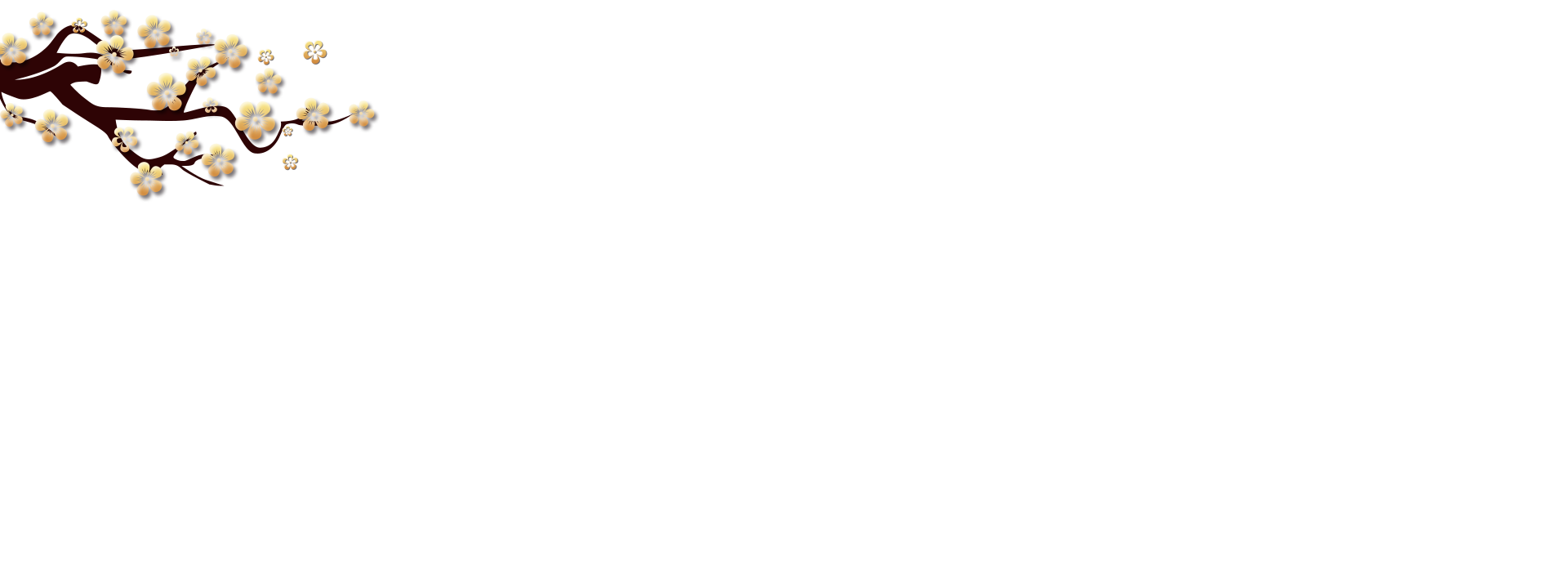 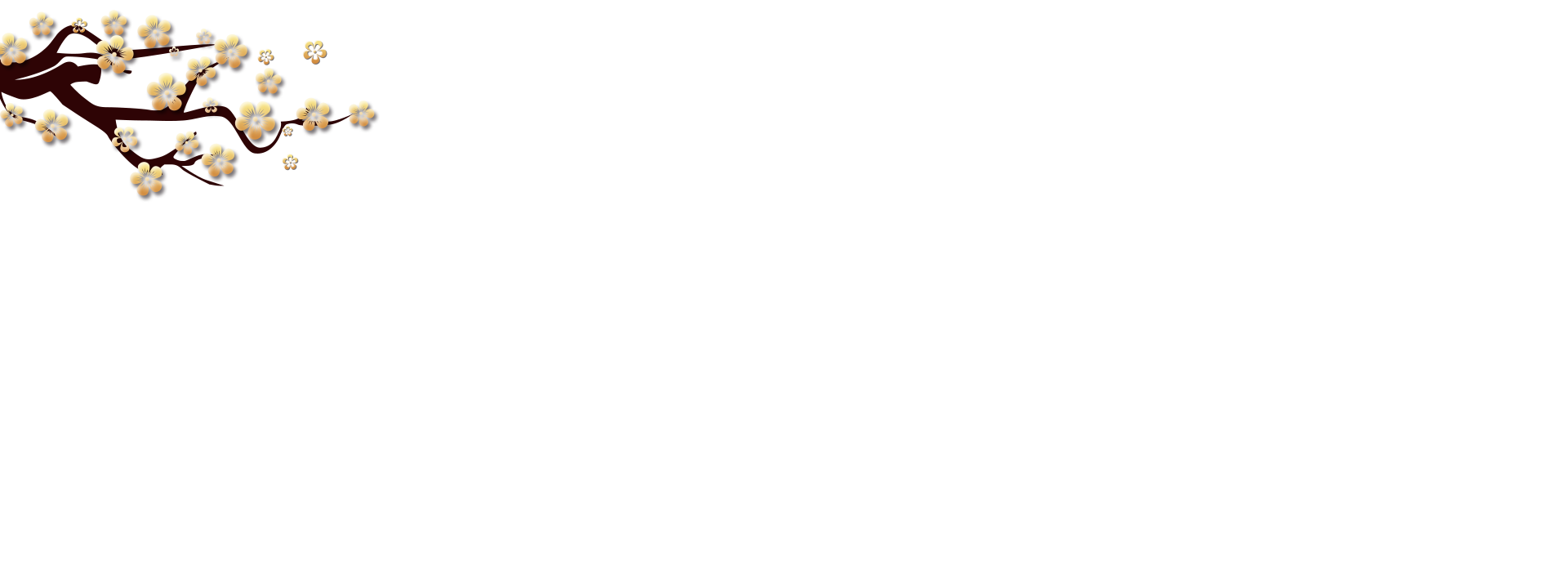 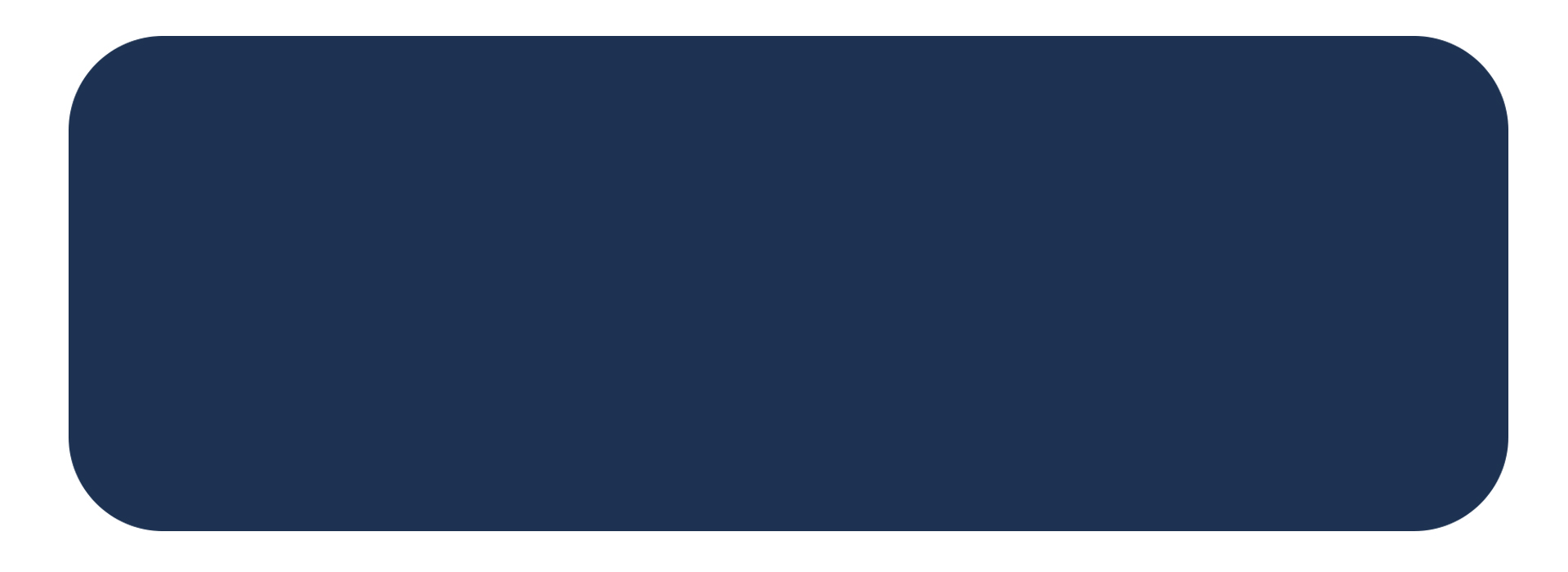 谢谢观赏
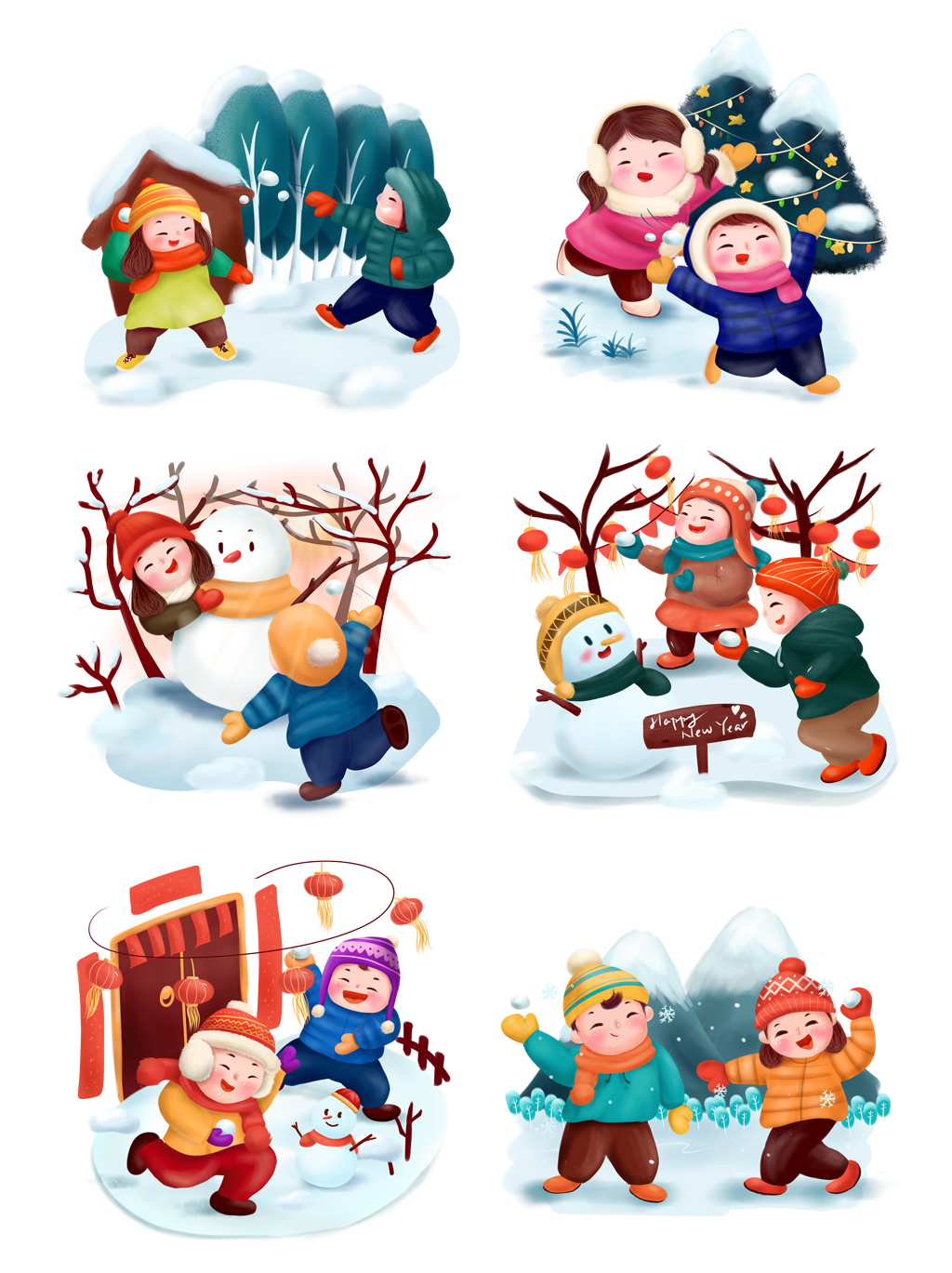 2021/11/6
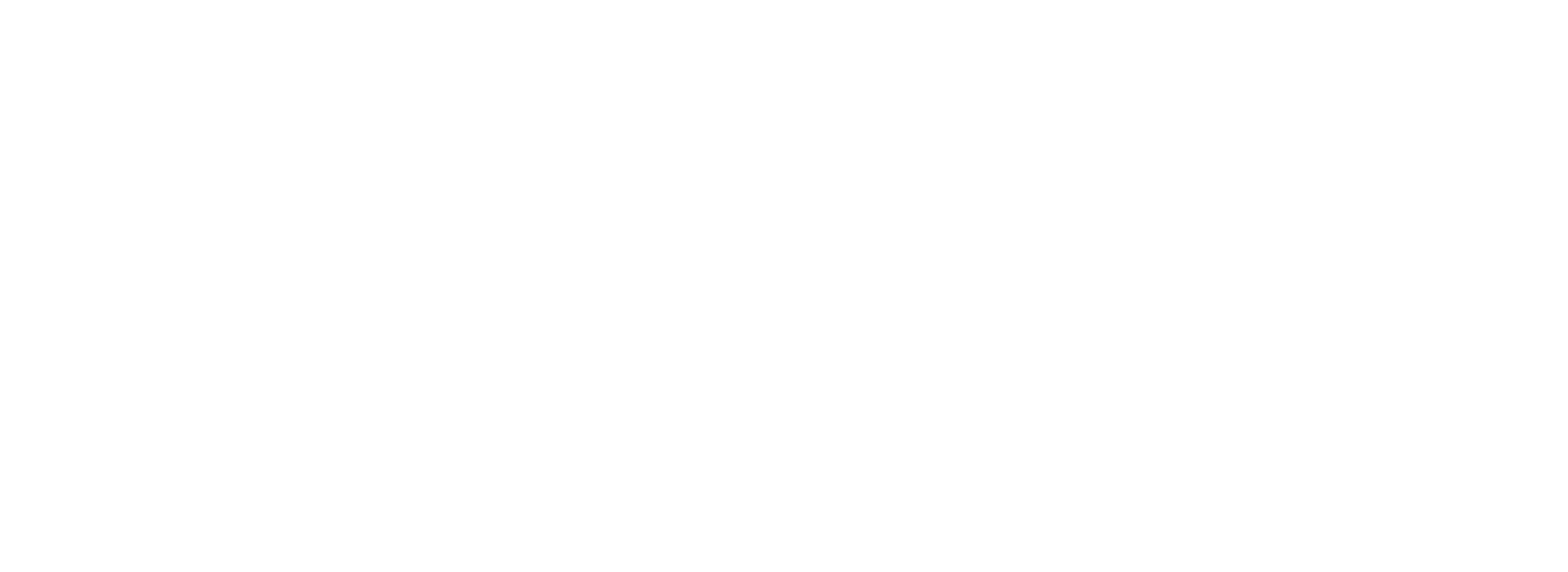